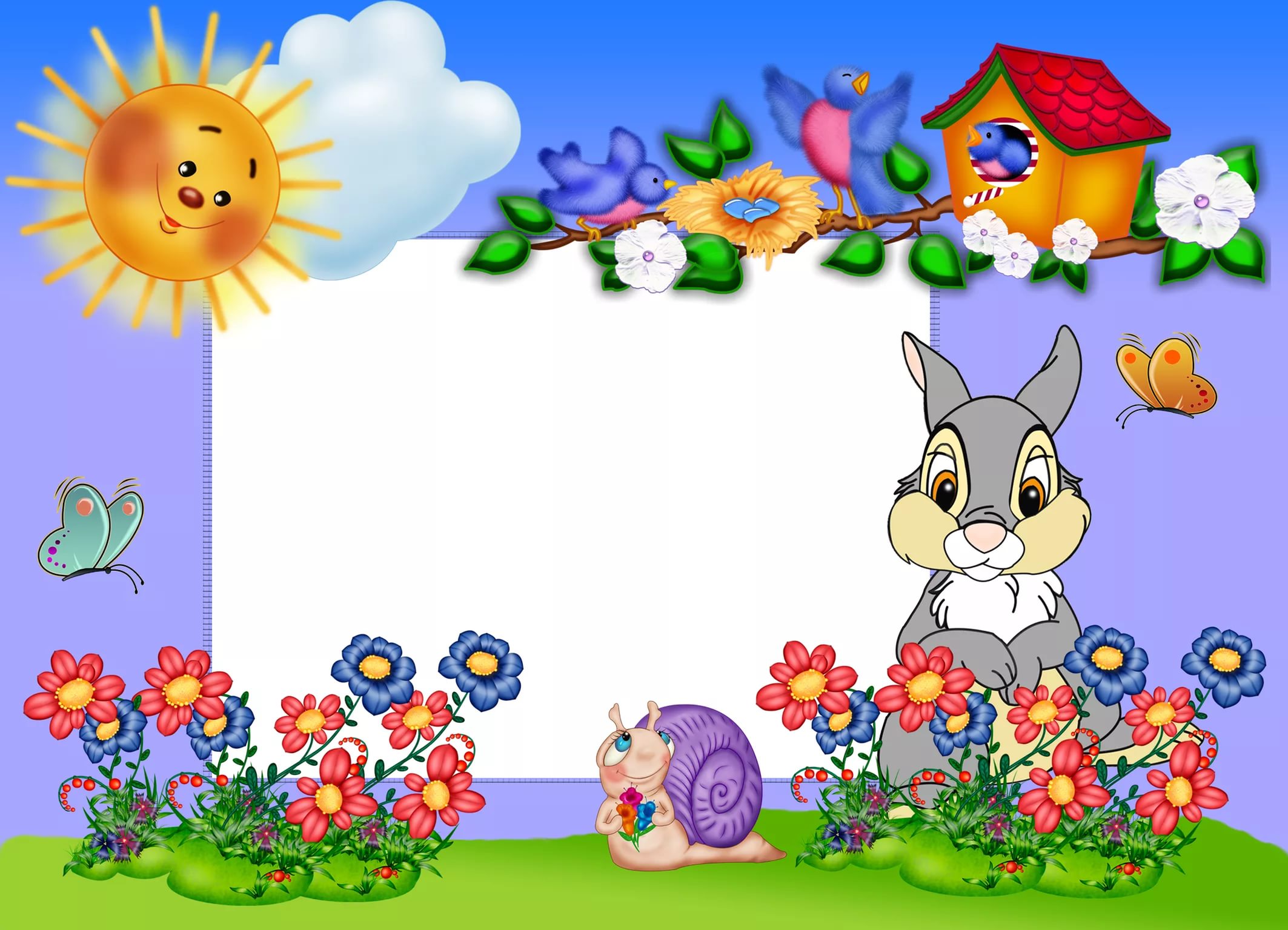 Муниципальное казенное дошкольное образовательное учреждение Павловский детский сад №5

Опытно-исследовательская деятельность с детьми
Проект<<Зеленый лук от семи недуг>>


Выполнил:Шахова В.Н
Воспитатель 1 кв.категории
Степаненко В.А
воспитатель
Цель поекта:
Вызвать у детей познавательный интерес   к выращиванию репчатого лука на перо в комнатных условиях Заинтересовать этапами проведения опыта..Узнать о его пользе.
Задачи проекта:
-воспитать бережное отношение к ростениям;
-учить детей ежедневно ухаживать за луковицами в комнатных условиях;
-формировать навыки исследовательской  деятельности, инициативность;
-активизировать внимание, память, обогащение словарного запаса, развивать речь.
Проблема проекта
 Как можно вырастить зелёный лук на подоконнике? Чем может быть полезен лук? Что можно делать с луком? Исследование полезных свойств лука
Актуальность:
Заканчивается зима. Солнышко с каждым днем все выше и выше,а день все длиннее и теплее.Огород на подаконнике в детском саду является очень приятным занятием,особенно зимою и весной, когда хочется отведать не только свежие дары прирноды, но и порадоваться краскам зелени.
Исследовательская, поисковая активность – естественное состояние ребенка, он настроен на познание мира. Исследовать, открывать, изучать – значит сделать шаг в неизведанное и непознанное..
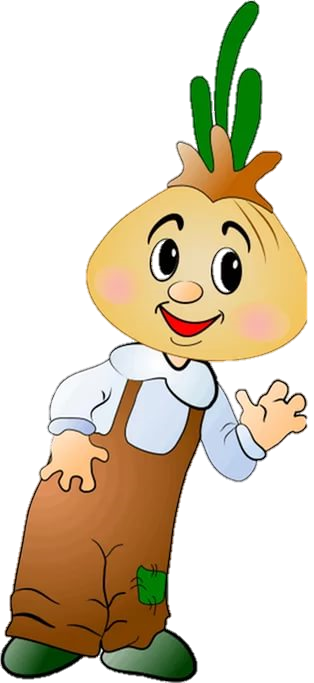 Вид проекта:познавательно-исследовательский.
Участники проекта:воспитатели, дети,родители.
Возраст:4-5 лет.
Объект исследования:репчатый лук.
Продолжительность:2 месяца(февраль-март).
Место проведения:группа детского сада.
Проектная идея:
 объединение детей, родителей и воспитателей в совместной деятельности: выращивание лука на подоконнике весной и в огороде летом

Планируемый результат:
-Дети научатся сажать и ухаживать за луком и познакомятся с условиями его содержания, будут учиться подмечать пользу и красоту зеленого лука зимой.
-У детей сформируются знания и представления о росте зеленого лука в комнатных условиях как в контейнере с почвой так и в стакане с водой.
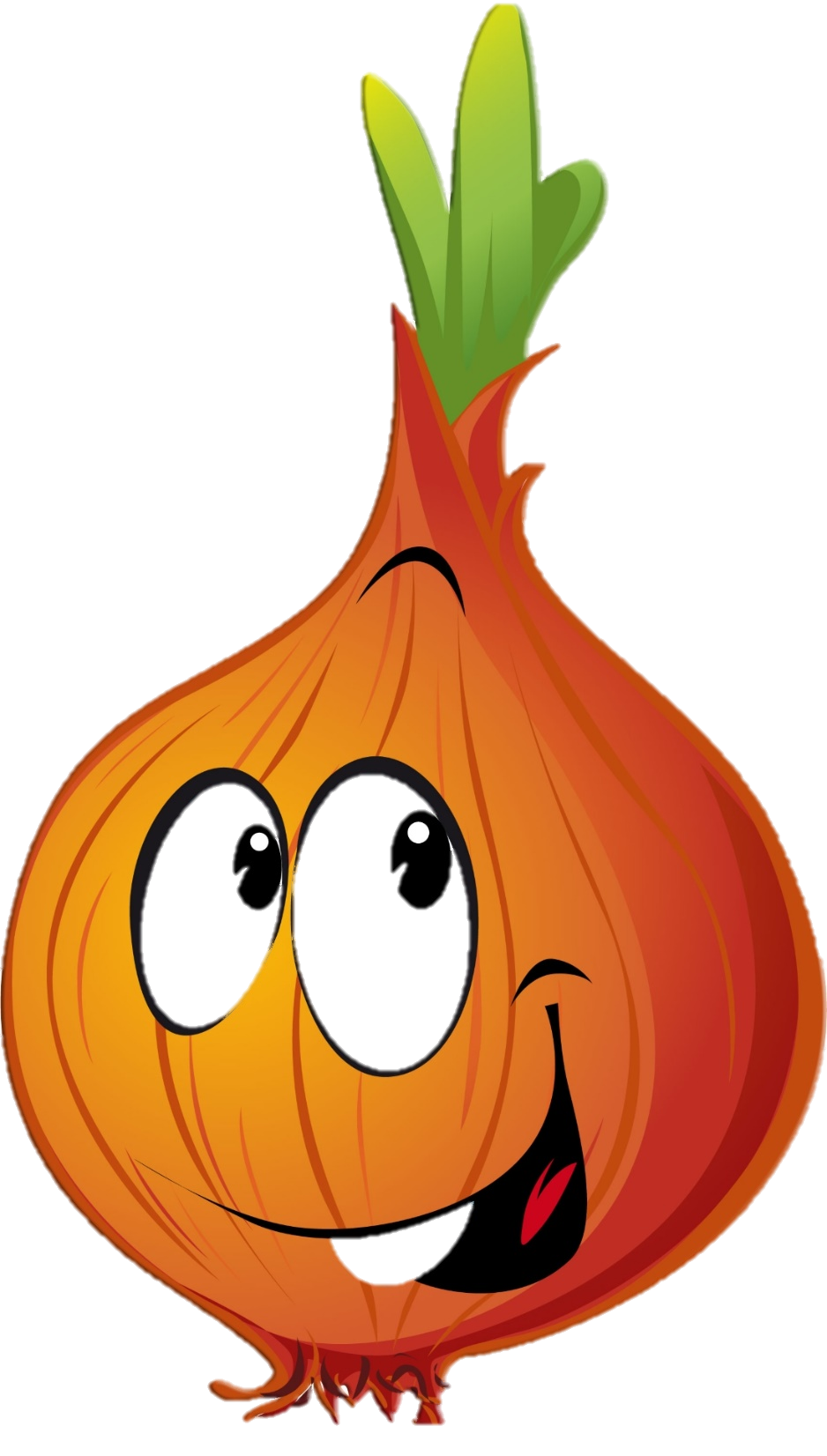 Этапы проекта
1.Постановка проблемы
-чем может  быть полезен лук?
-как можно вырастить зеленый лук на падоконнике?
-что необходимо луку для роста?
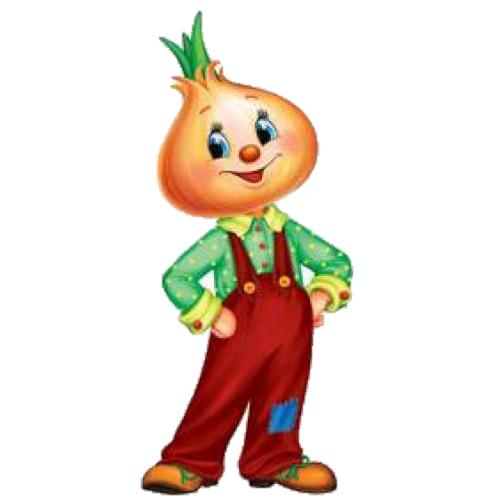 Работа с родителями
 Консультация на тему "Лук - лекарственное растение"
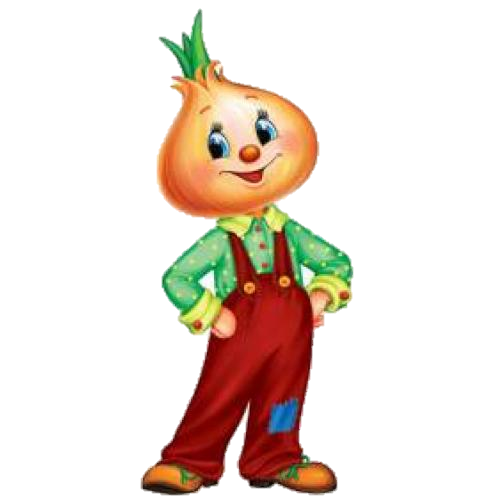 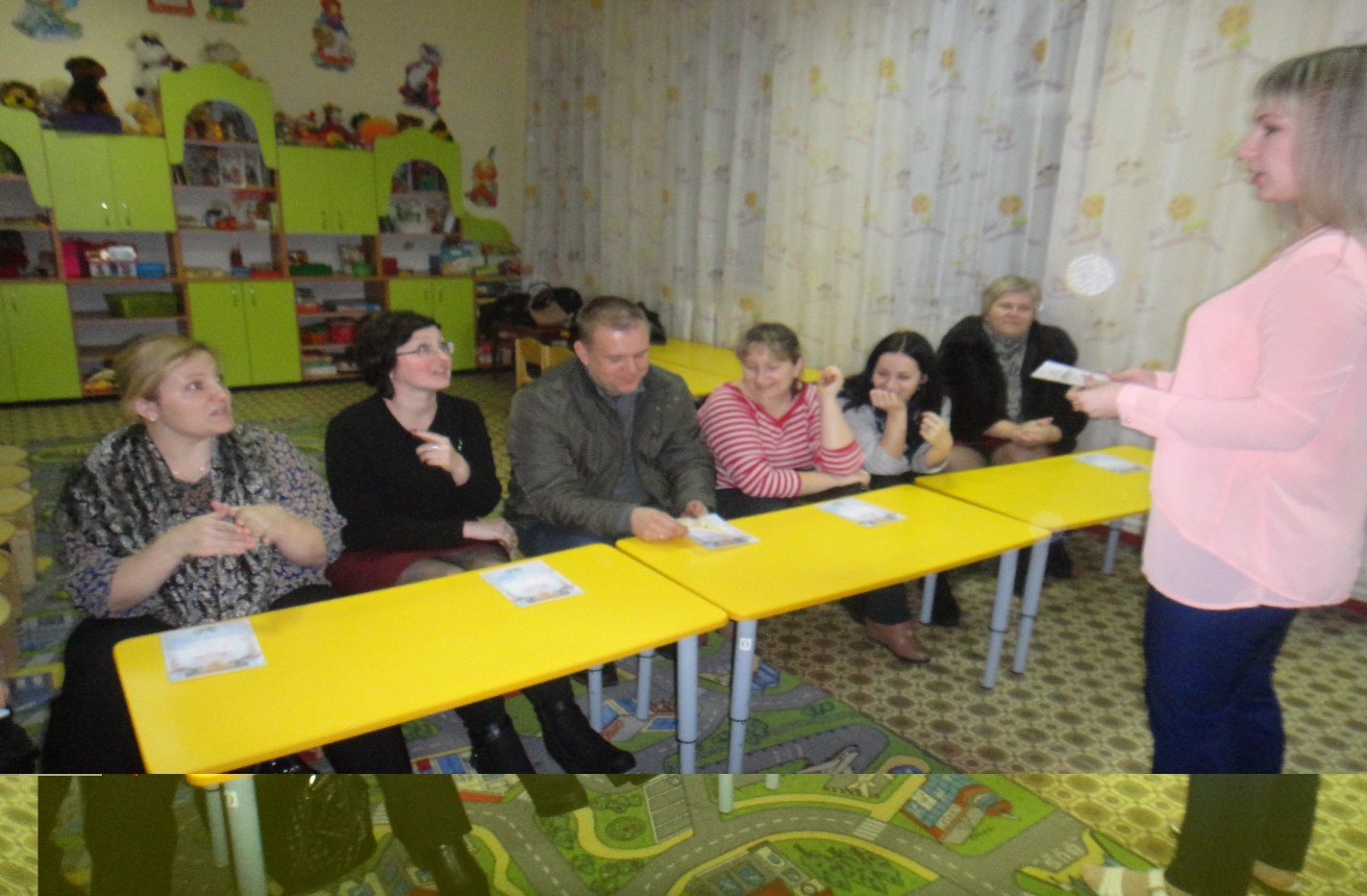 Из истории лука
 • Лук выращивают около 5 тысячелетий. Возделывание этой культуры началось в Древнем Китае, затем перешло в Индию и Египет. Первые изображения лука датируются 3200 лет назад до н.э. На это указывает Египетский папирус. Репчатый лук рисовали внутри египетских пирамид. Египтяне считали, что репчатый лук это символ жизни, из-за колец, которые находятся одно в другом.
 • Римляне также почитали лук магической специей. И использовали его в лечебных целях.
 • На Руси выращивание репчатого лука начали практиковать с двенадцатого века.
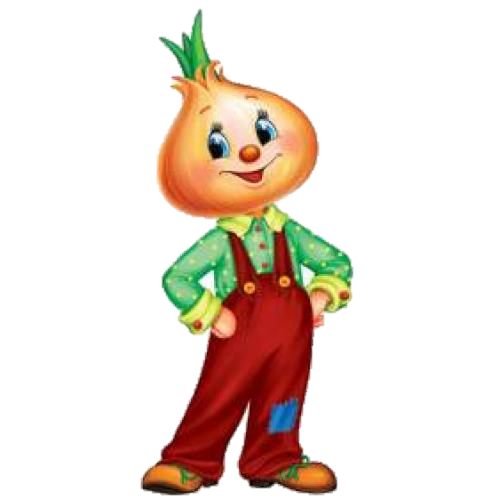 Полезные свойства лука 
- Зеленый лук - источник витаминов. Витамина С содержит больше, чем апельсины и лимоны.
-Лук активизирует обмен веществ, способствует очищению крови, стимулирует пищеварительные процессы.
-В зеленом луке в большом количестве содержится сахар. По его содержанию лук можно сравнить даже с арбузом. В основном это глюкоза и фруктоза.
-Сок репчатого лука является сильным природным антибиотиком, оберегает от простудных и инфекционных заболеваний, благодаря содержанию в нем фитонцидов.
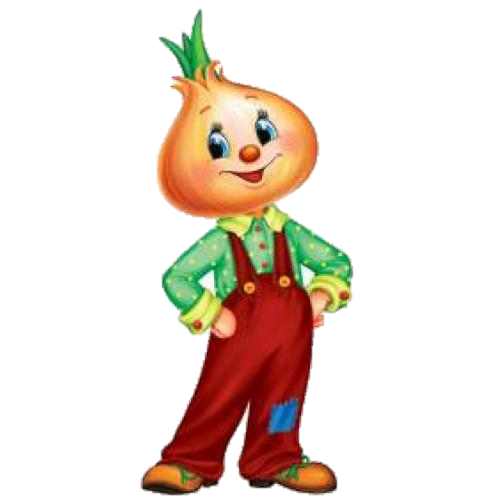 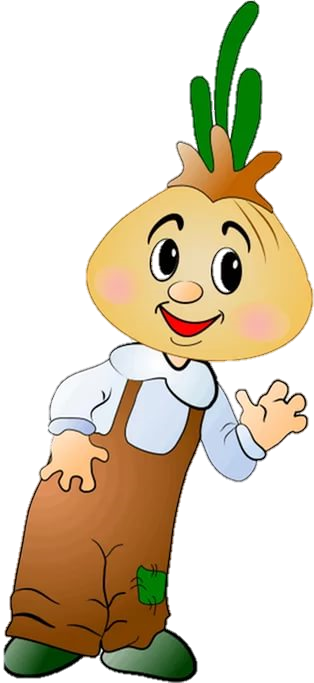 Занятие “Какую роль играет лук в жизни человека”
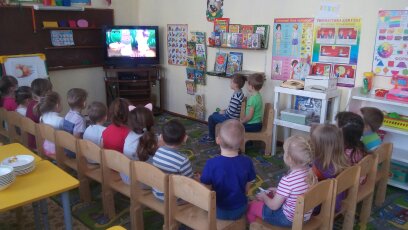 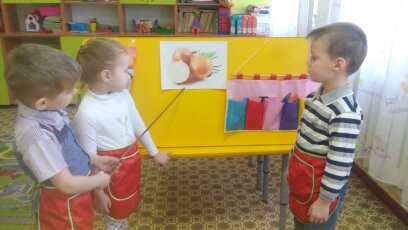 Готовимся к  посадке лука в воде и земле.
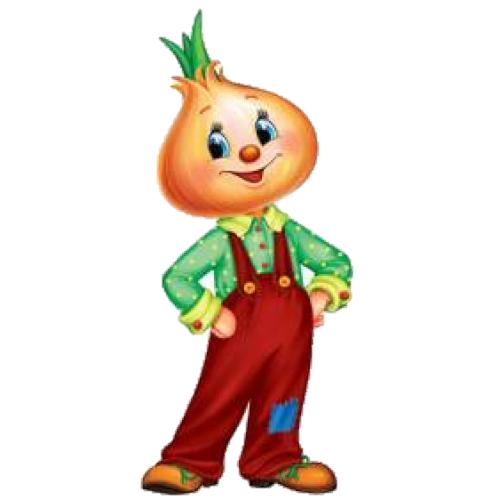 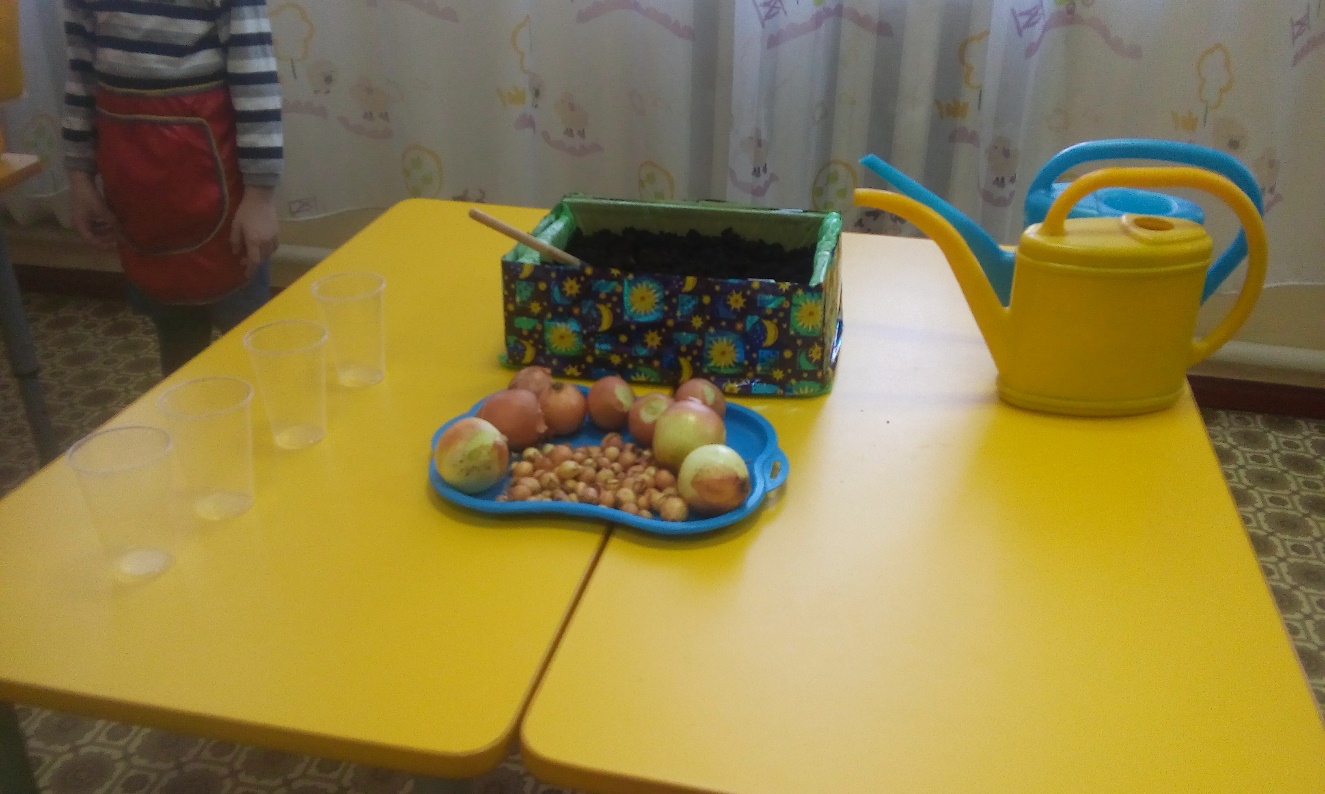 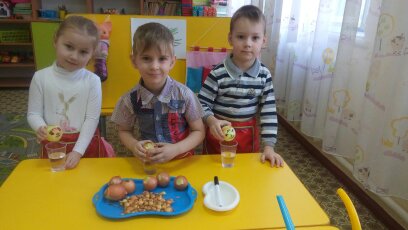 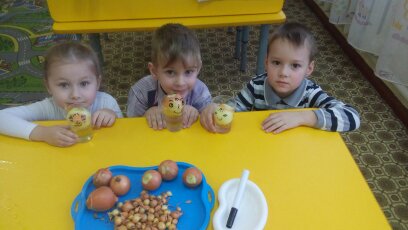 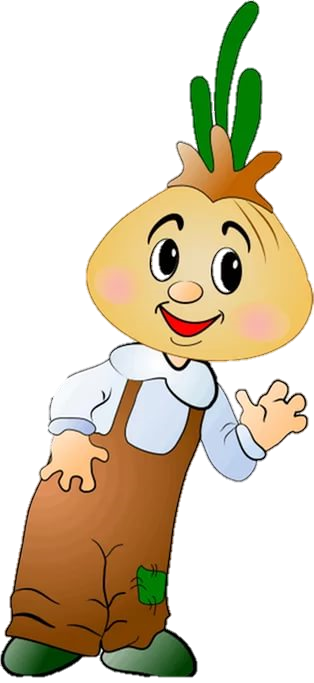 Процесс реализации выращивания лука в воде.
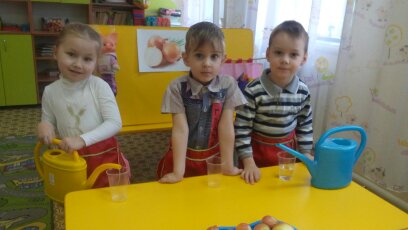 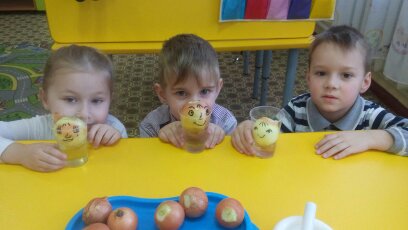 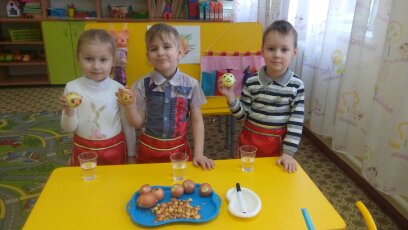 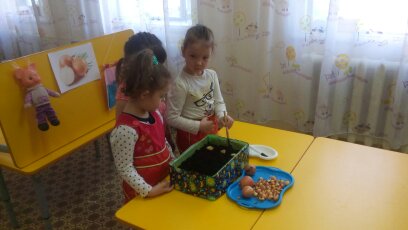 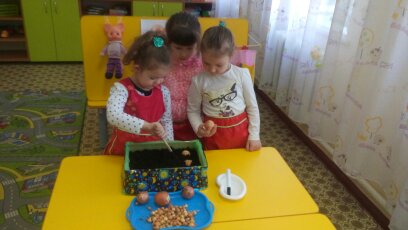 Процесс реализации посадки лука в почву.
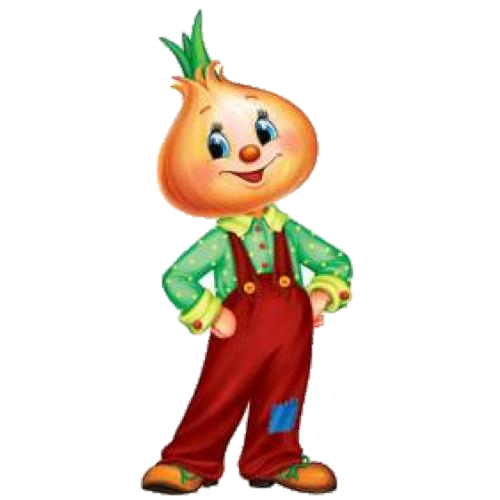 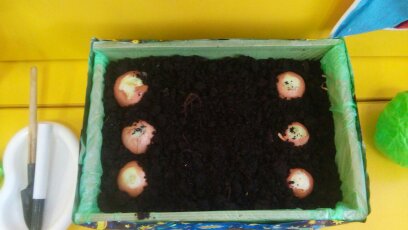 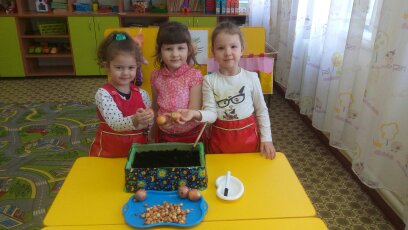 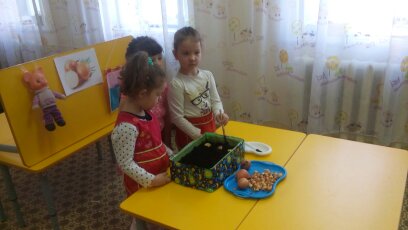 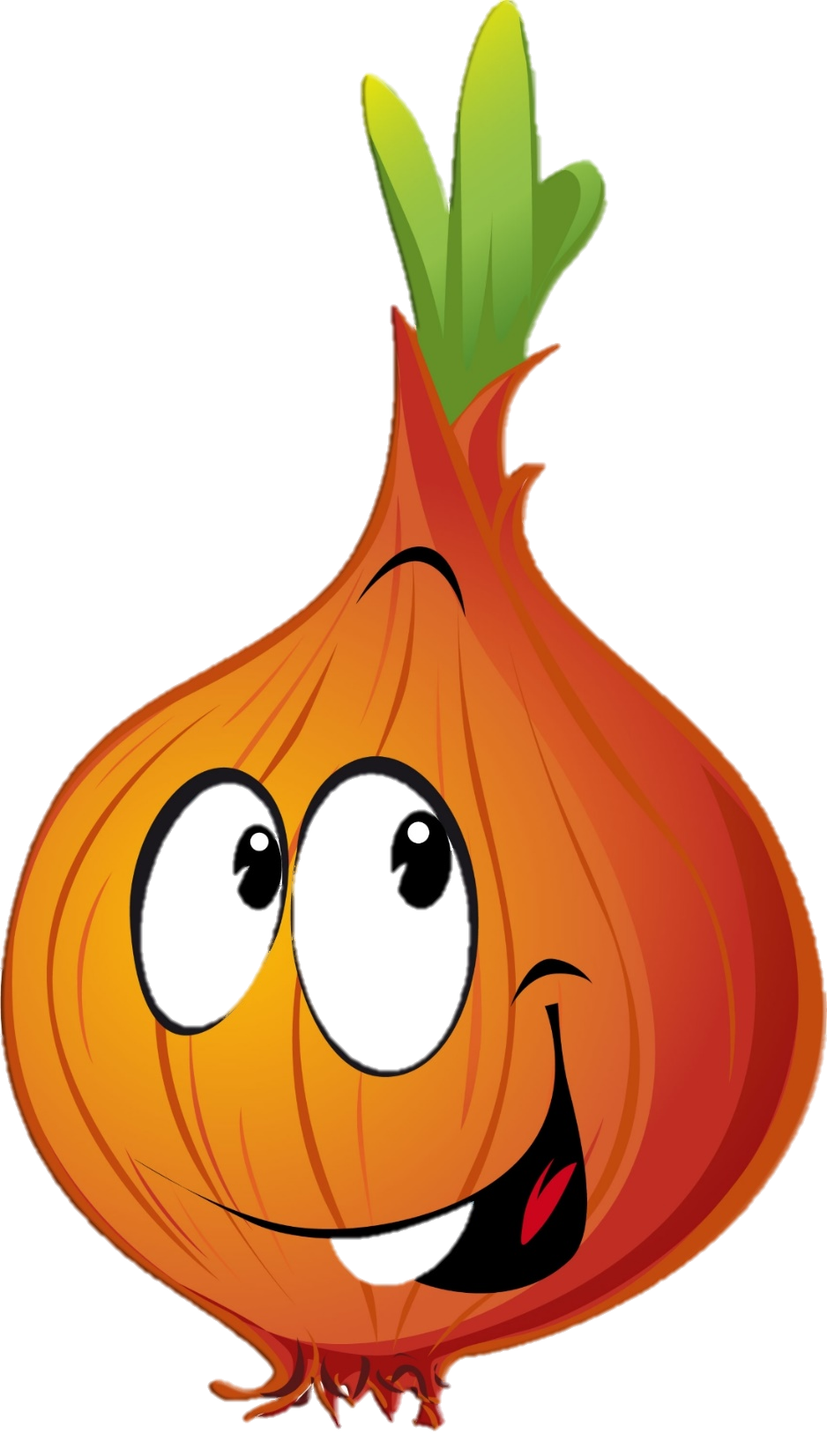 Пословицы и поговорки про лук.
-Лук от семи недугов лечит. 
 -Ешь лук- чаще зубы будут. 
-Лук да баня все правят. 
-Кто ест лук, тот избавлен от мук. 
 -Лук во щах - и голод прощай.
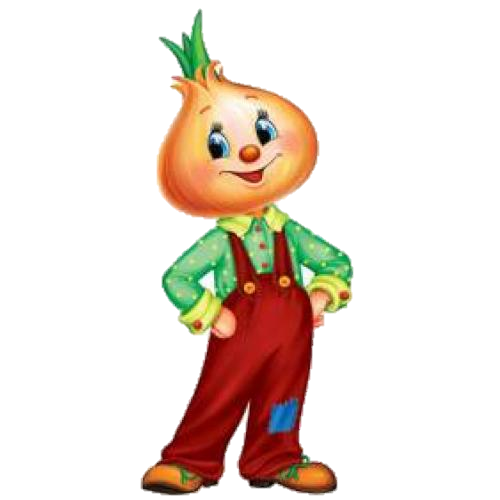 Наблюдение за процессом роста лука.
1-я неделя
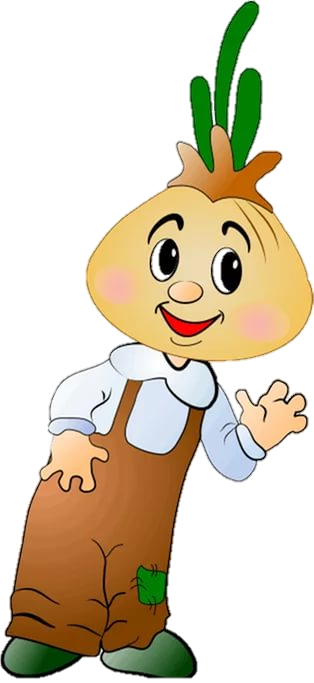 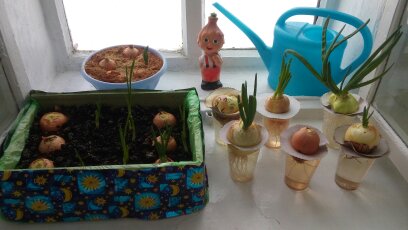 2-я неделя
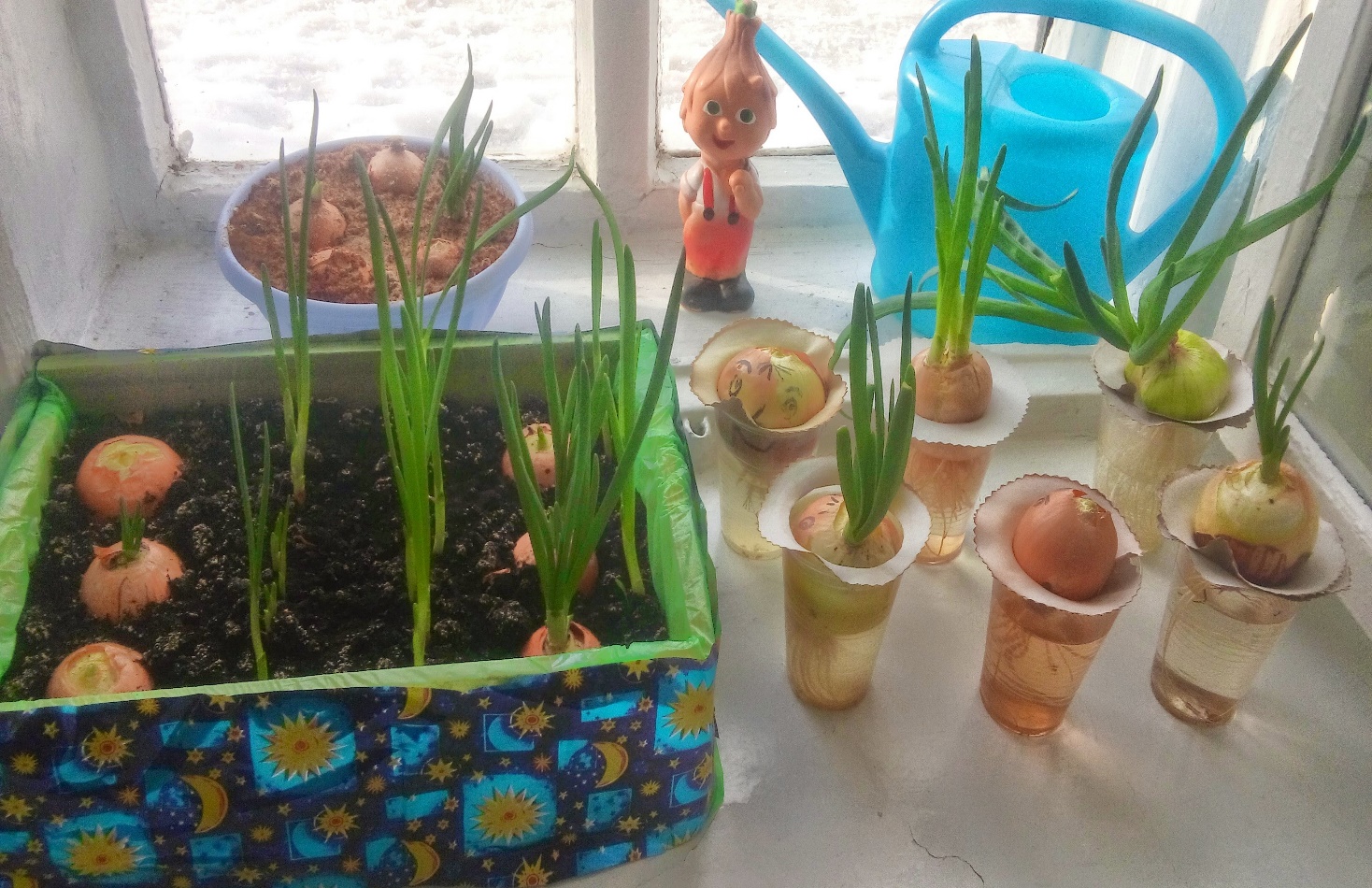 3-4 я неделя
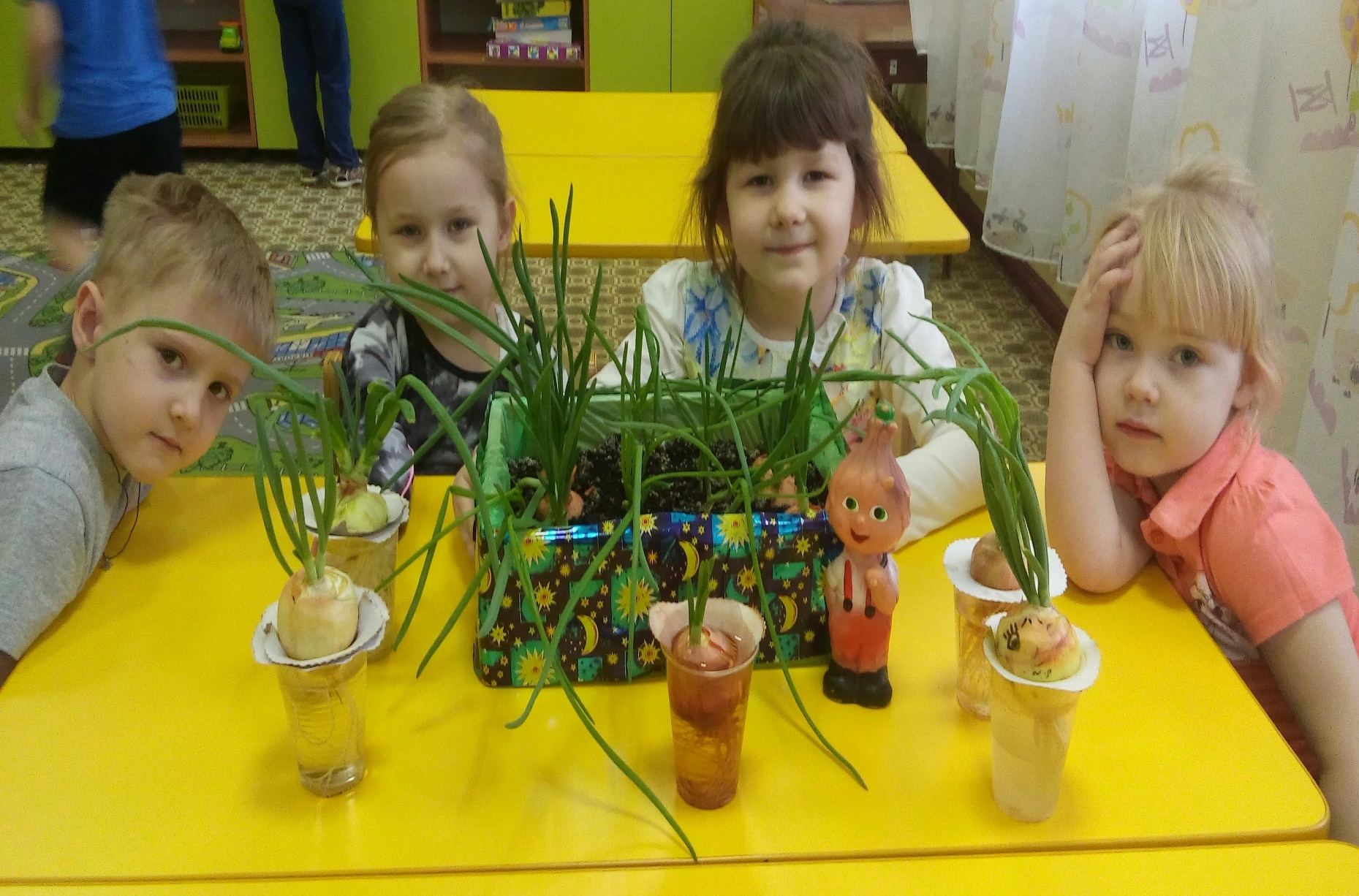 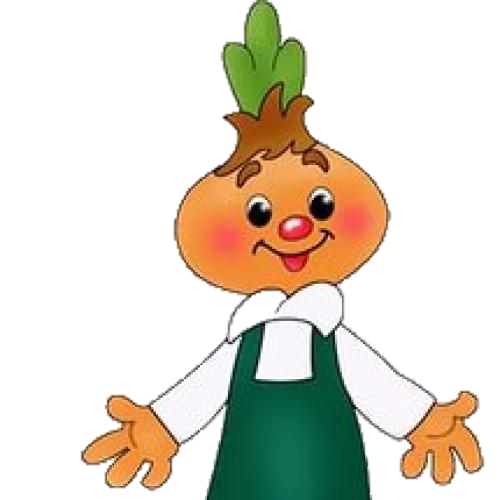 Для реализации проекта мы приложили немало усилий.
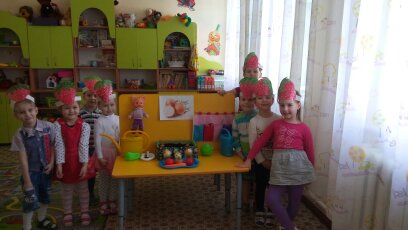 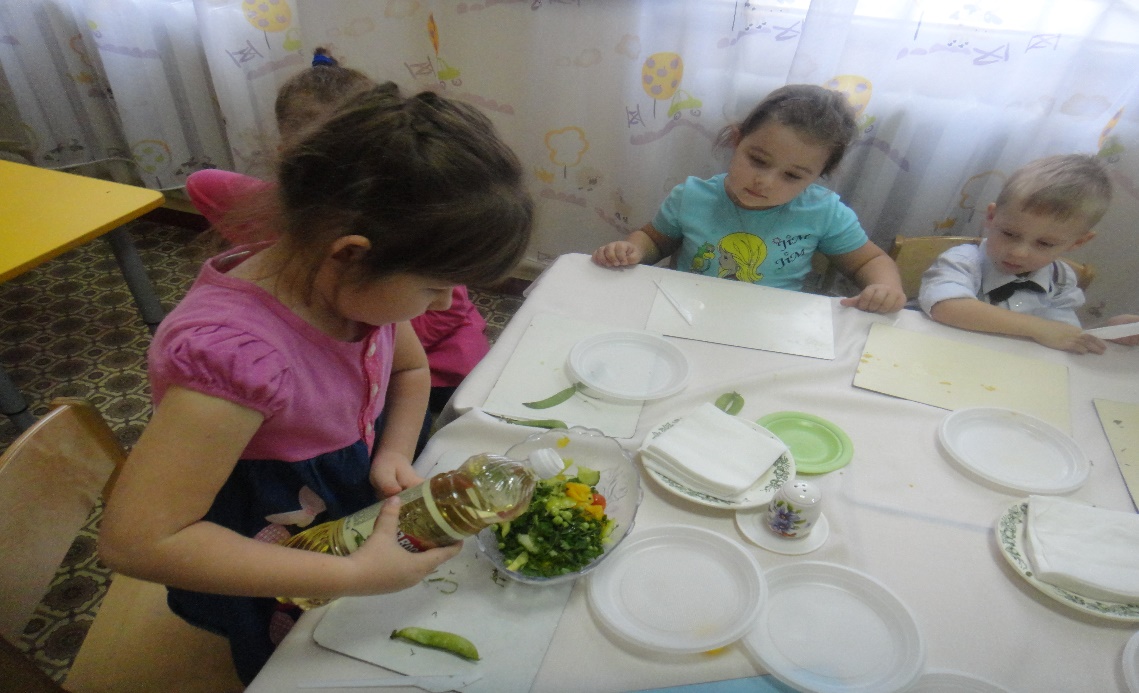 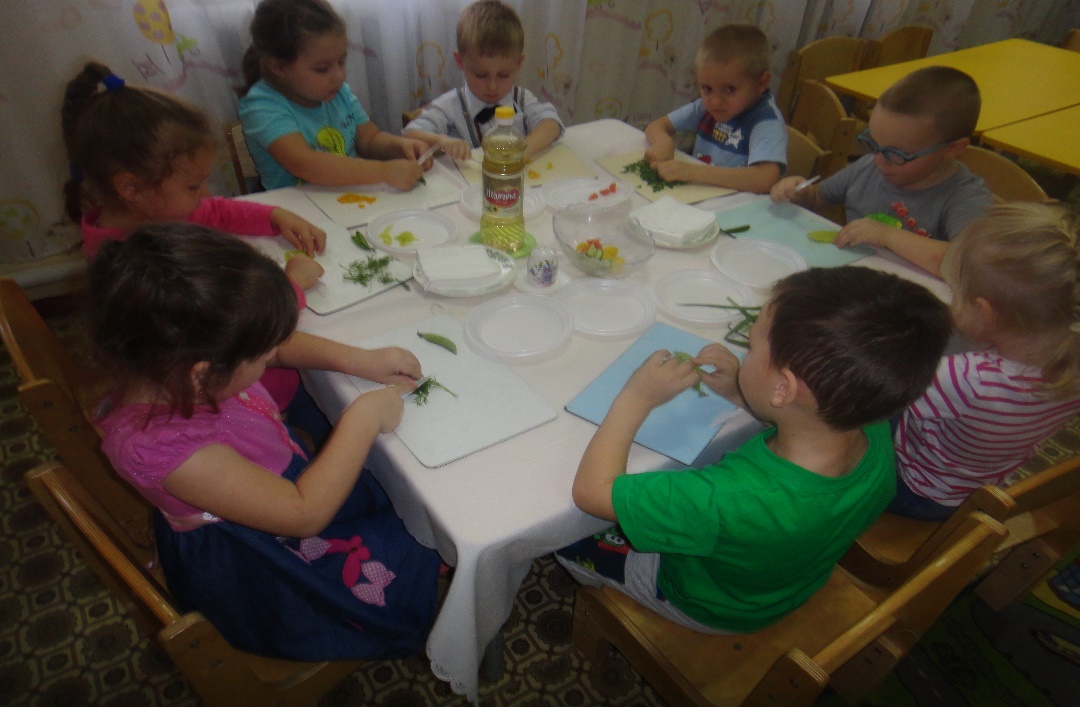 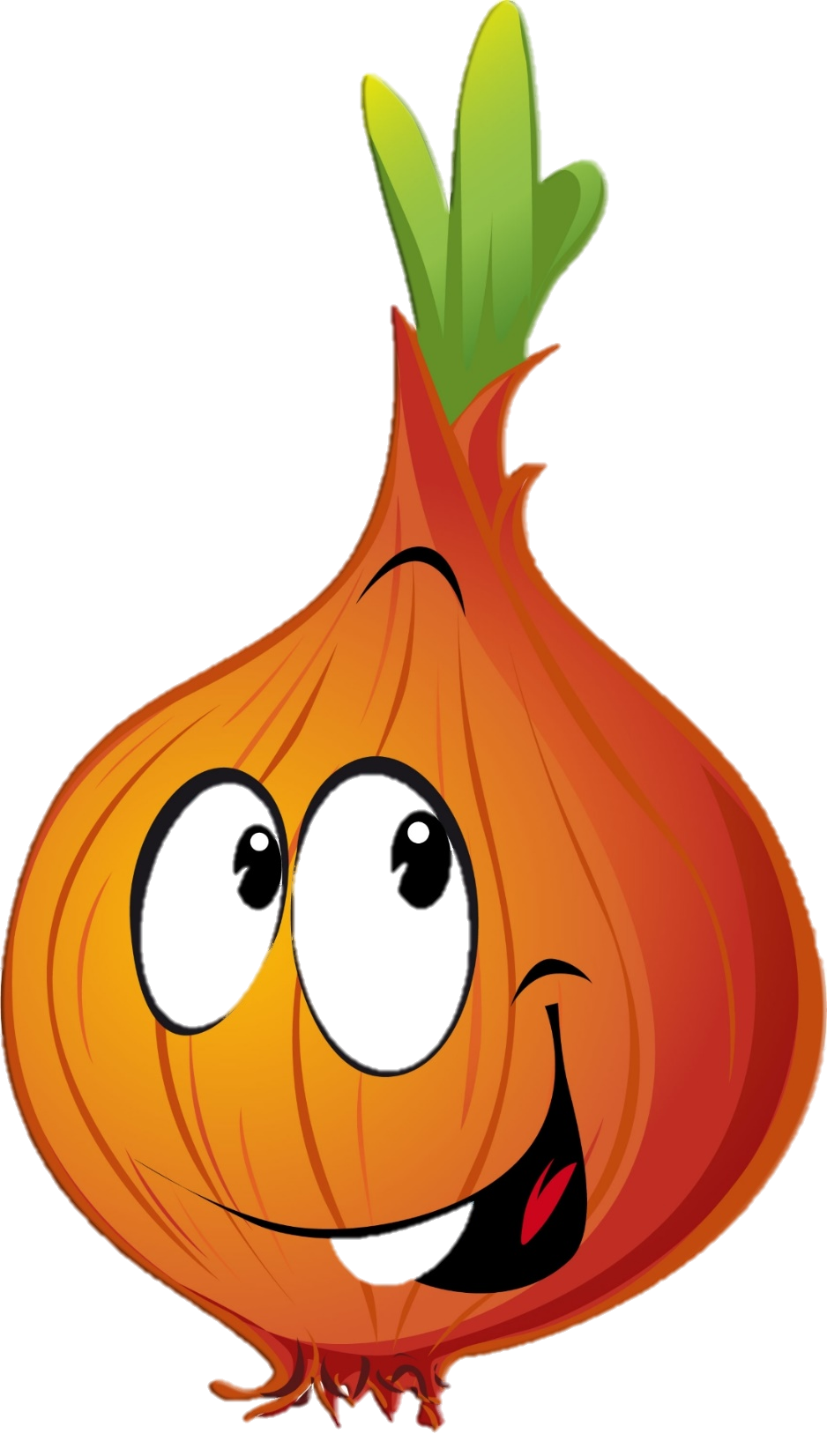 Заключительный этап
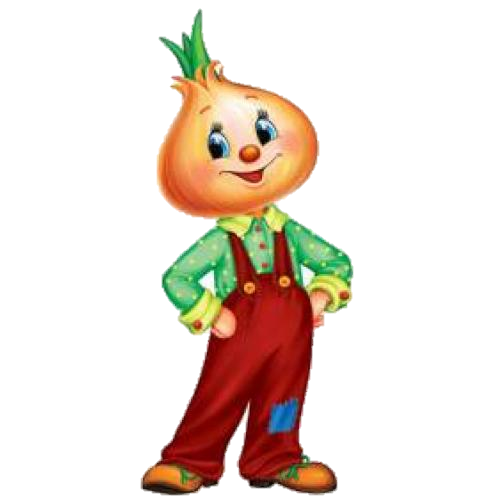 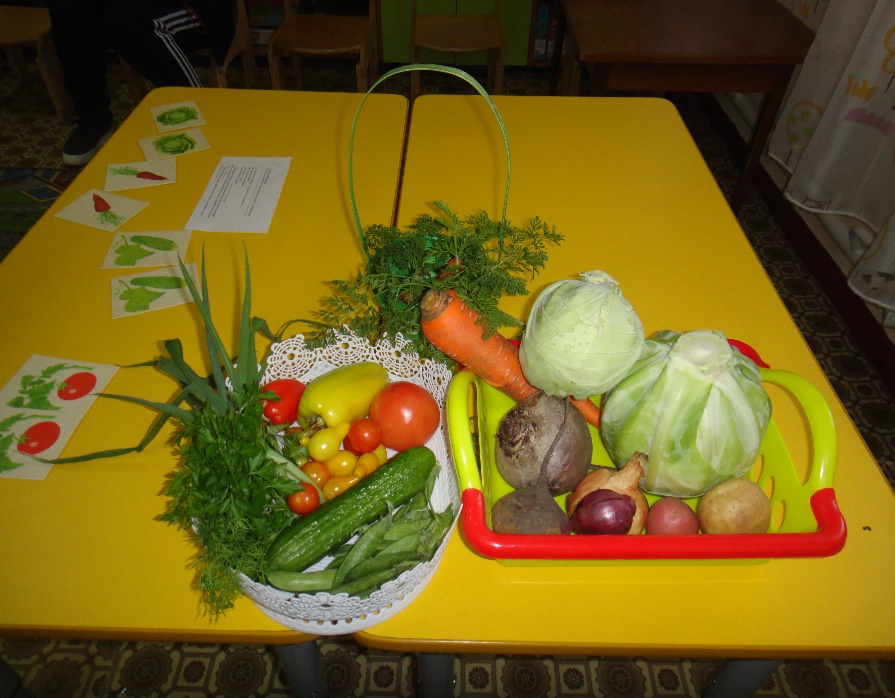 Приготовление салата с  использованием лука.
Подведение итогов проекта.
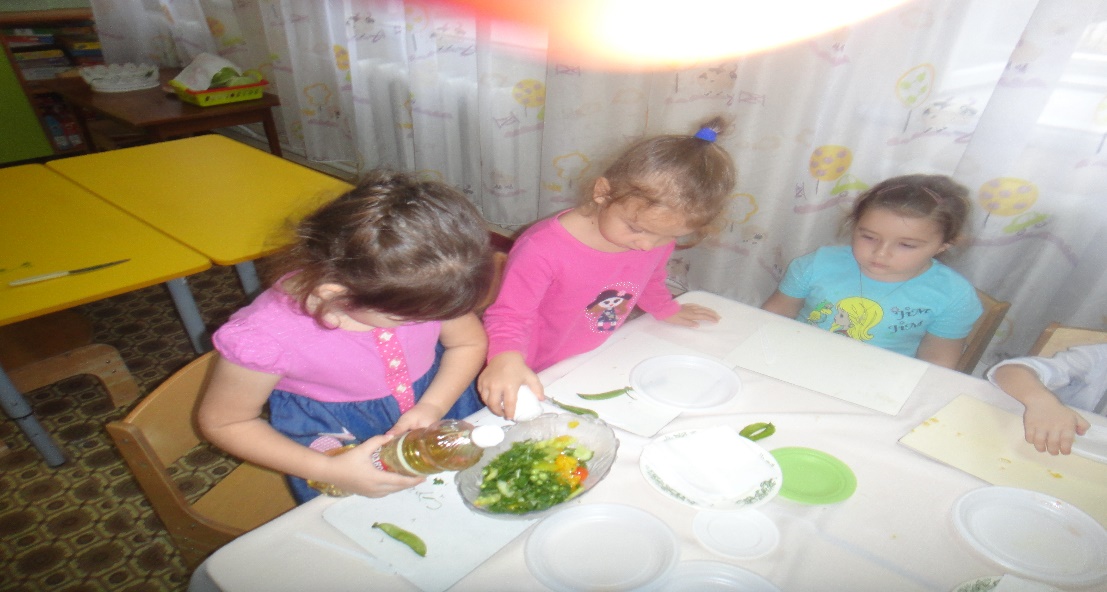 -проанализировали и обобщили результаты, полученные в процессе исследовательской деятельности детей;
-сформировали представления об основных потребностях лука, условиях, которые необходимы для его роста (вода, земля, свет, тепло) ;
-выработали навыки посадки лука в землю и в стакан с водой;
-д /игры «Угадай на ощупь», «Найди лишний» и т. д.
-Результат проекта
-узнали о чудодейственном влиянии лука на здоровье человека;
-познакомились с разными условиями содержания лука;
-научились сравнивать, анализировать, делать выводы;
-расширился кругозор и мыслительная деятельность детей;
-научились выполнять индивидуальные и коллективные поручения, видеть результат своего труда.
-Данный проект принес детям удовлетворение и радость от проделанной работы, появился интерес и желание участвовать в следующих проектах.
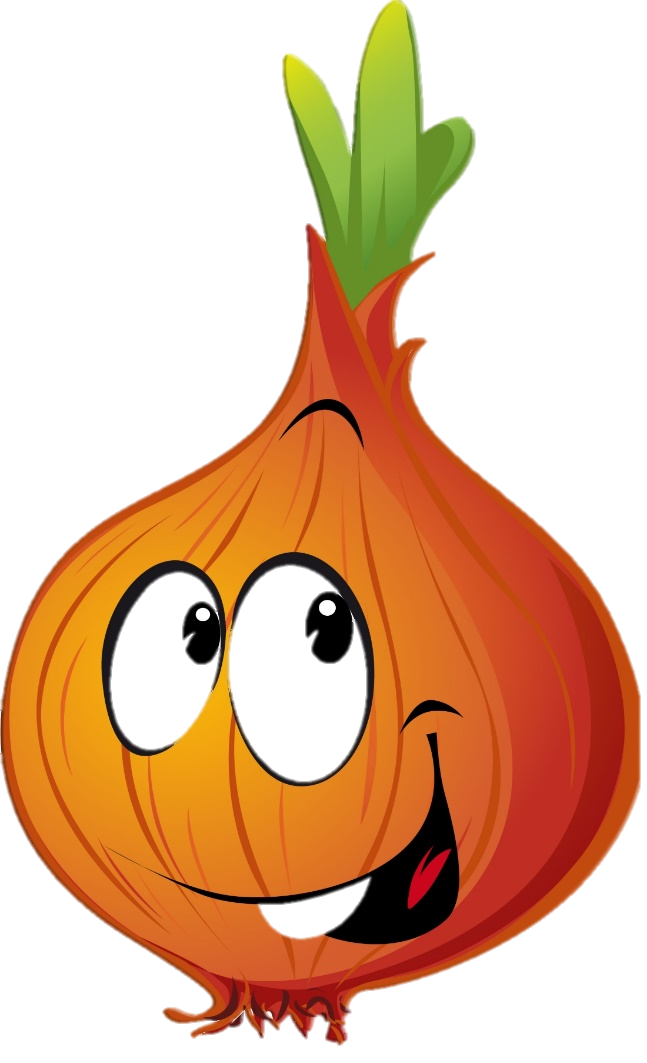 Спасибо за внимание!!!
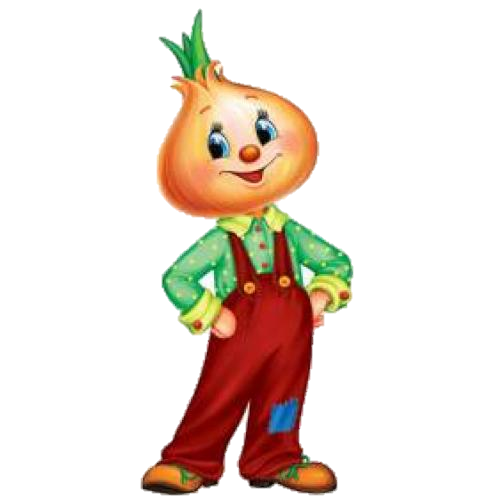